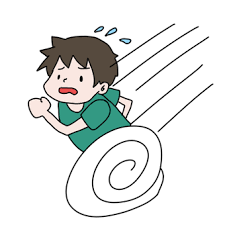 どうする〇〇!！
＿加工食品＿
 
新しいサービスを作るには .
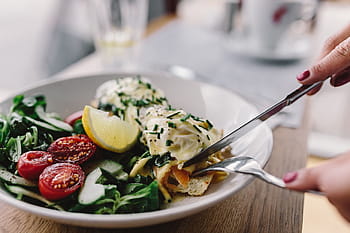 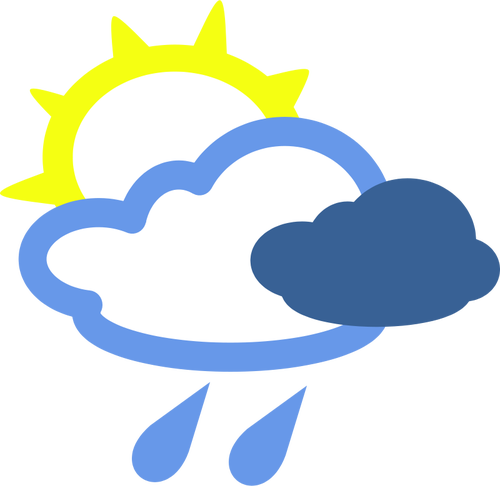 現時点のサービス
需要予測サービスは , 気温などの気象と出荷量の相関を過去のデータから解析し , 将来の気象情報に基づいて , 需要を予測するサービス .
サービス


加工食品を作る工場を,全てAIに .
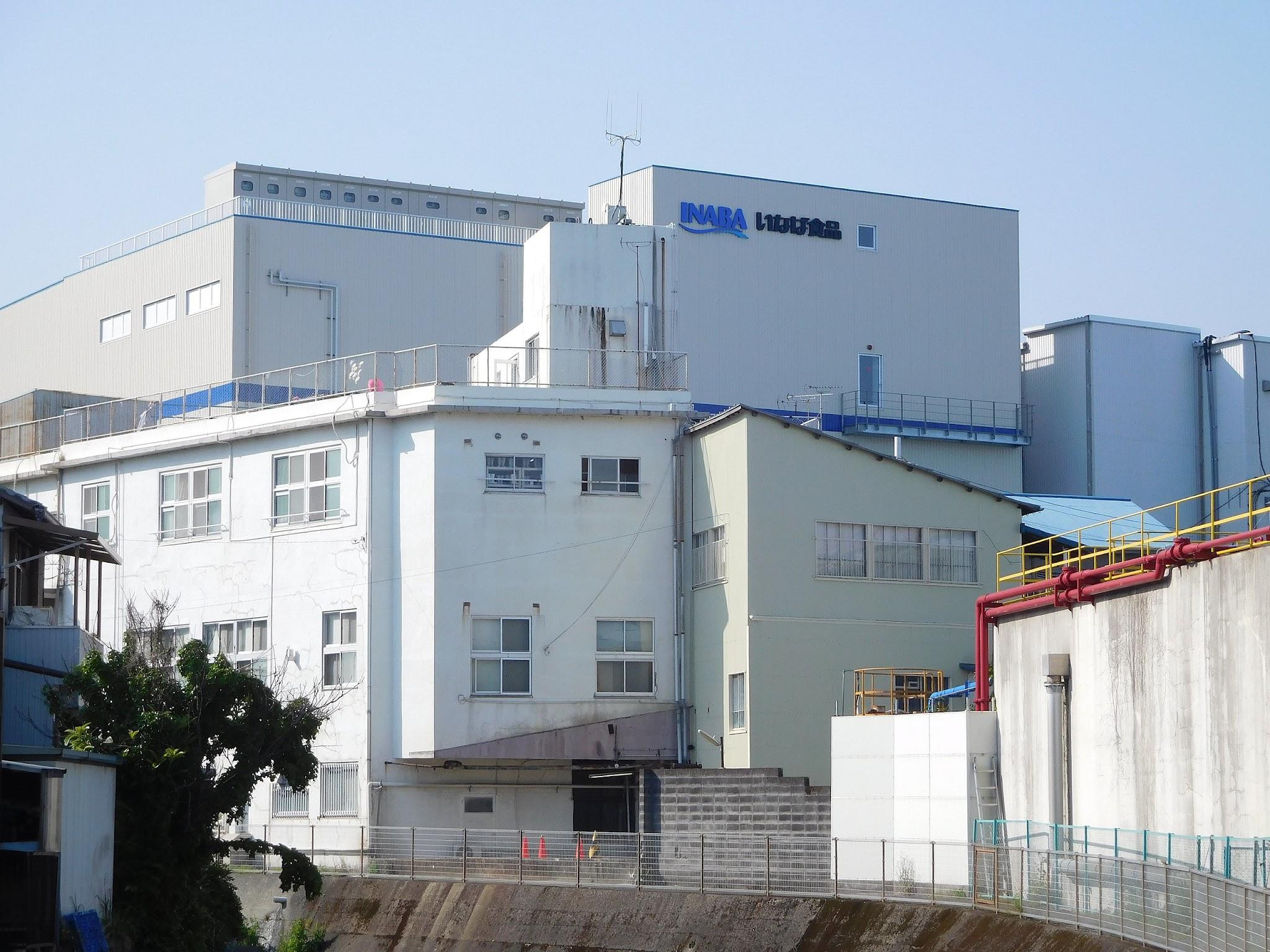 サービス


食中毒などの体に悪いものにならないように , 対策を作る .
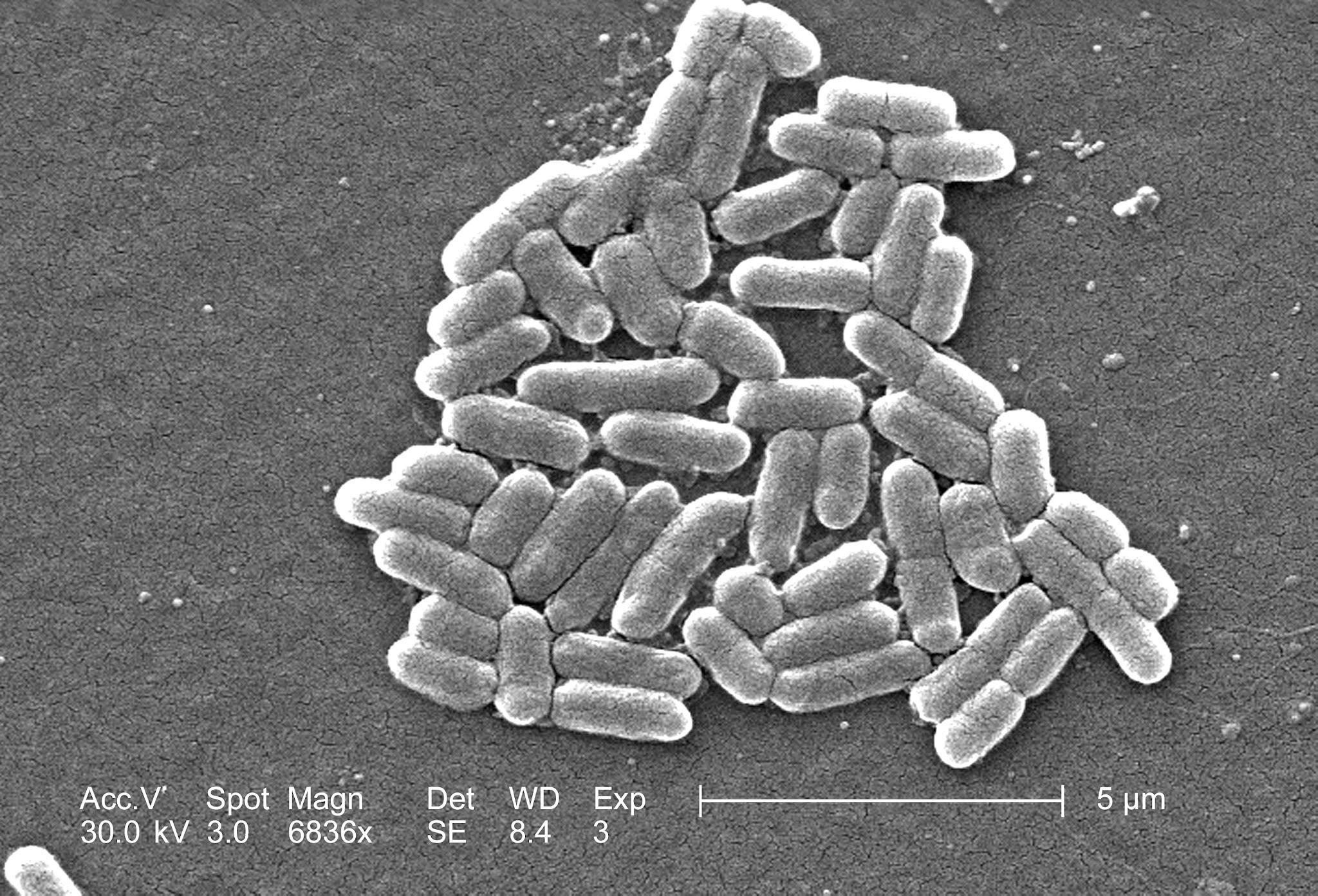 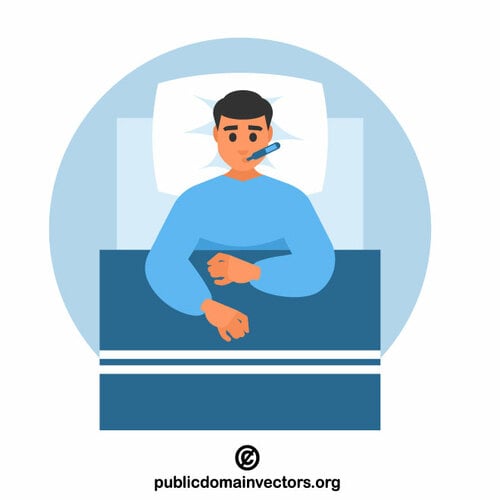 サービス


病気を持っている人が , 安心して , 美味しいご飯を食べれるように , 栄養がある , 好みに合わせたご飯を提供する .
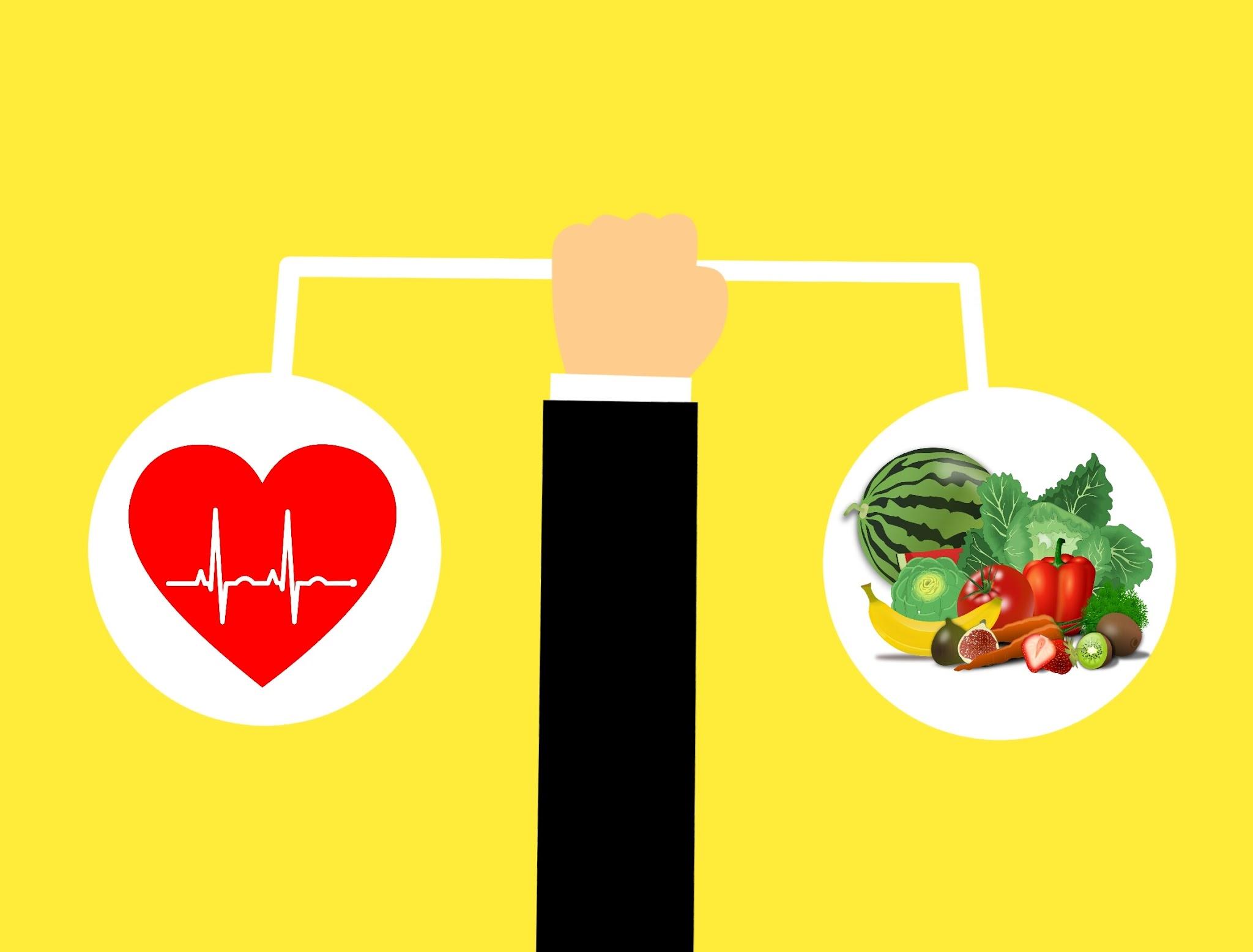 サービス


加工食品に , 色々な健康的食材を使い , 工夫をする .
AIに任せるメリット


＿ 人権問題解消

＿ 負担が掛からない
対策 工夫 をするメリット


＿ クレーム防止

＿ 健康的に

＿ 美味しくなる .
＿加工食品＿
どうする○○ .